Topic: Thoughts on Encouraging Industrial Partners in SRF CAVITY Technology
Problem: There are Currently No US Companies Capable of Turn-Key SRF Cavity Fabrication
Contracts are Sporadic at Best, often Demanding Overwhelming Dedication of Resources Followed by Long Periods of Inactivity.
Technology and Infrastructure Requirements are Extensive and Expensive. RF Engineering and Test Capability, Specialized Design/Manufacturing Engineering, Highly Skilled Manufacturing Personnel, E-Beam Welder(s), Unique Chemical Processing Facilities, Clean Rooms and Clean Assembly areas…
No Commercial Market – DoE Labs only.  Europe and Asia Do Not Buy from US.
Contracting Issues:
Contracting Approach Varies Widely Between Labs.  Bidding Conditions are Always Very Competitive and Aggressively Negotiated - Usually Involving Foreign Bidders.
Contracts are Normally Firm-Fixed-Price Delivery Contracts – Little Room for Post Award Negotiation for Unforeseen Issues
Contracts Often Require Engineering Design and Development Followed by Manufacture – Challenge to Develop Bid Price with Engineering Not Yet Complete
Contracts Are Often for First-of-a-Kind Cavities – Adds Further Uncertainty/Risk
1
Topic: Thoughts on Encouraging Industrial Partners in SRF CAVITY Technology
Contracting Issues (cont):
Perception that “Anybody with an EB Welder can Build Cavities” – This is Nonsense and Damages the Industry
Competitors Need to be Qualified, Not Simply Cheaper
Adversarial and Inflexible Contract Management in Many Cases with Inadequate or No Input from Lab Technical Reps
Potential Remedies:
Companies Need to Be Groomed and Cared For – Labs/Universities Should Never Build Prototypes that can be Built in Industry.  This Will Help Maintain Workload.
Provide Avenues for Price Correction (Requires More Active Lab Involvement/Management) e.g.
CPFF for Design and First or First Few Articles followed by FFP for Remainder
Phase Contracts with Quotes Provided “as-you-go”.   Design Phase Delivers the Design Plus a Price to Fabricate.
Structure Contracts Like a Collaboration with Shared Risk
Reserve Some Contracts for US Suppliers Only (As the EU did for XFEL) – Perhaps More $$ in the Beginning with Long Term Savings and Securing of Supply Chain.  Requires DoE Action.
2
Topic: Thoughts on Encouraging Industrial Partners in SRF CAVITY Technology
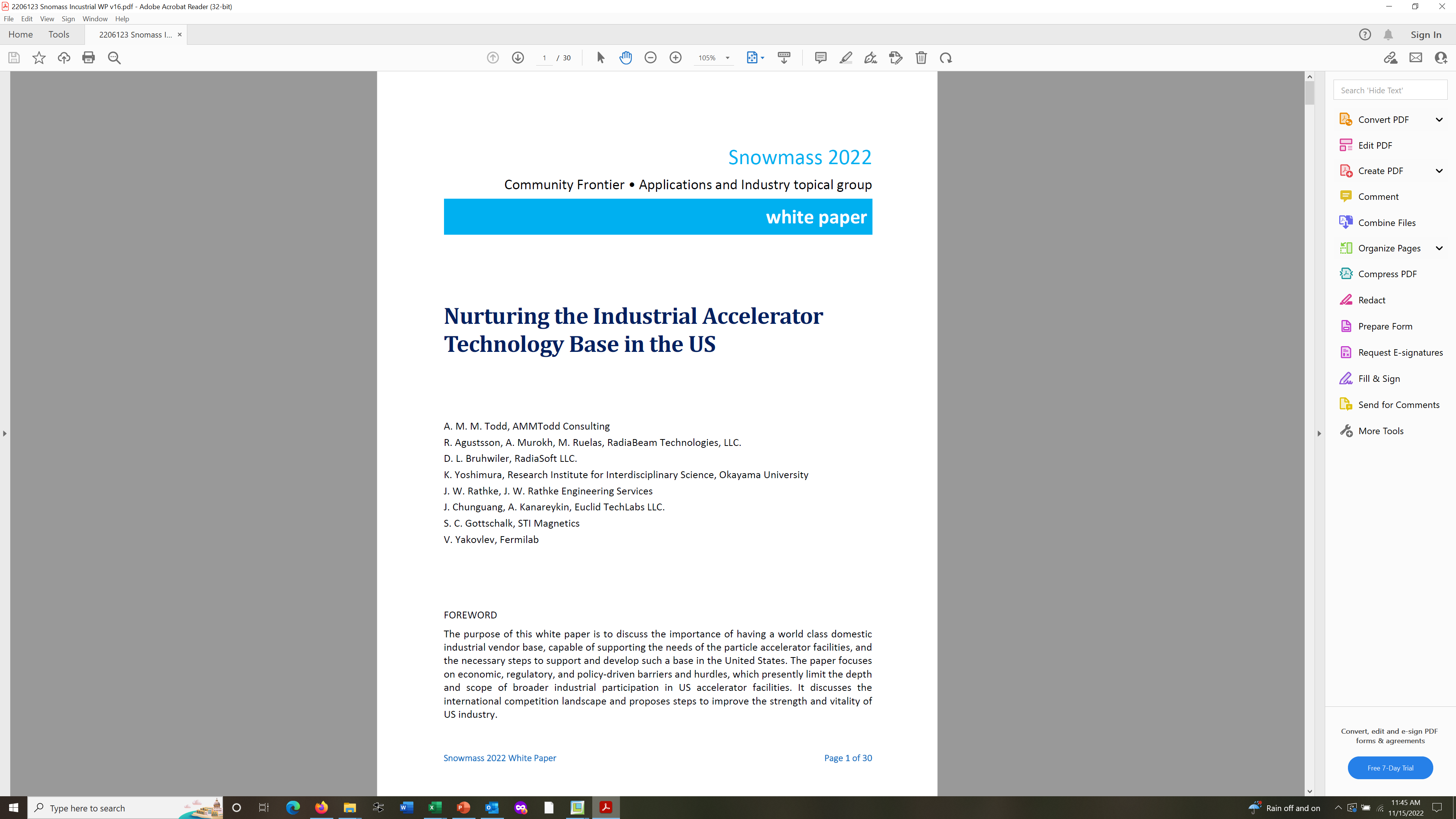 Additional References
https://arxiv.org/ftp/arxiv/papers/2203/2203.10377.pdf
3